Ecclesiastes 8 & 9
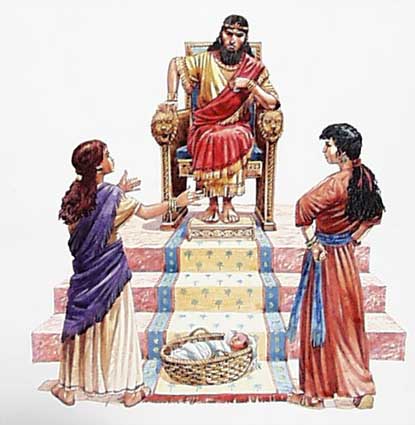 Ecclesiastes 7
Godly wisdom seeks a better way
Paradoxical  Proverbs
Paradox of Wisdom
Paradox of the Spiritual Life
Better Advice                 Better Balance                         Better Way
A good name is better than a good smell - 7:1a
Your death day is better than your birthday – 7:b
A funeral is better than a part - 7:2-4
A rebuke is better than a foolish song – 7:5-6
Justice is better a bribe 7:7
The end is better than the beginning – 7:8a
Patience is better pride – 7:8b-9
The present is better than the past – 7:10 
Wisdom is better than wealth – 7:11-12
Acceptance is better than frustration 7:13-14
Wisdom doesn’t provide all the answers 
Folly will lead to destruction (Proverbs 8)
Good man is hard to find (Prov. 3:13-26)
A good woman is hard to find (Prov. 31) 
Wisdom will make you shine.
Avoid extremism
Learn moderation 
Strive for spiritual balance 
Strive for discernment
Key Verse: A man's wisdom maketh his face to shine, and the hardness of his face is changed.
Purpose of Proverbs
Proverb is from the Hebrew word “mashal” which means “represent,” “be like,” “to become like,” “resemble” or “be comparable to” ; it also has the idea “to rule, govern or compare”. 
A proverb explains or expresses a general truth or well-known fact in a short sentence or two rather than in many words. The proverb does this with a short, pithy statement in a single balanced sentence.
Proverbs
Proverbs 1:1-7 gives us insight as to the purpose and power of proverbs. (Read)
Proverbs are “pointed precepts for practical prudence.” They are “laws from heaven for life on earth” or “counsels from above for conduct below.” Proverbs are “the words of the wise on the ways of the world.” J. Sidlow Baxter
Summary 7:1-14
A good name is better than a good smell - 7:1a
Your death day is better than your birthday – 7:b
A funeral is better than a party - 7:2-4
A rebuke is better than a foolish song – 7:5-6
Justice is better a bribe 7:7
The end is better than the beginning – 7:8a
Summary 7:1-14
Patience is better pride – 7:8b-9
The present is better than the past – 7:10 
Wisdom is better than wealth – 7:11-12
 Acceptance is better than frustration 7:13-14
Take Aways
Proverbs are to produce wisdom which leads to the Fear of the Lord. 
Proverbs provide understanding and discernment. 
Proverbs provide principles for daily living. 
As Christians we need to strive for a balanced spiritual life. 
Christians should let their light shine in the world.
Ecclesiastes 8
Obedience is better than Judgement
Enjoy life and let God handle justice
8:14-17
Justice will win in the end
8:10-13
Obedience reflects Godliness 
8:2-9
God’s Representative 	God’s Justice Prevails 	God’s Work is Just
SUBMIT TO AUTHORITIES (2-8) 
1. Obey the king's command, for God's sake 
a.Don't be hasty to leave the king's presence 
b.Don't take your stand for an evil thing 
c.Respect his power, and you will be unharmed 
2. A wise man will understand that judgment will come in its own time, so don't resort  to wickedness (i.e., rebellion) to alleviate misery - cf. Ro 13:1-7; 1 Pe 2:11-17
EXPECT PERPLEXITY (14, 16-17) 
1. Sometimes the righteous suffer, and the wicked prosper, which is vanity 
2. One cannot always understand why things happen the way they do (remember Job?) 
 
ENJOY LIFE (15-17) 
1. Delight in the fruits of your own labor 
a. Eat, drink, and be merry 
b. As you labor in the days God has given you in life under the sun 
2. Look beyond circumstances and see the work of God. 
3. Trust God even though you cannot comprehend his ways.
ANTICIPATE WICKED RULERS (9-13) 
There will be times when men rule to their own detriment 
They will soon be forgotten after their demise 	
3. Why do some persist in their evil? 
a. Because their judgment does not occur immediately 
b. Even so, it is still better to fear God. 
4. Justice will prevail.
Key Verse:  8:12 -“I know that it will  be well for those who fear God , who fears Him openly”
Questions for Chapter 8
How would you summarize Solomon’s view of government? 8:2-9 
Move from Theocracy to Monarchy – 1 Sam. 8:10-22
Obedience based on an oath. Ecc. 5:1-7 
2 Kings. 11:17 And Jehoiada made a covenant between Jehovah and the king and the people, that they should be Jehovah's people; between the king also and the people.
Questioning the king will bring trouble. 
Obedience to the King or Law brings freedom.
Questions for Chapter 8
How does Solomon’s view compare to Paul’s view in Romans 13:1-7 
The authority of governments resides in God. It is He who raises up and tears down governments. 
All who govern are accountable to a higher power and will judged as they have judged. 
Resistance to authority will bring judgement. 
Doing good avoids judgement. 
Obedience develops a clear conscience. 
Render to authority what is due.
44
50
10
19
Switzerland
51
Governments under God
Jesus demonstrates that all authority comes from God. 
John 19:9–11 -  He entered his headquarters again and said to Jesus, "Where are you from?" But Jesus gave him no answer. So Pilate said to him, "You will not speak to me? Do you not know that I have authority to release you and authority to crucify you?" Jesus answered him, "You would have no authority over me at all unless it had been given you from above. Therefore he who delivered me over to you has the greater sin."
Christians in a Democracy
Christians living in a democracy have the privilege to participate in the choosing and dismissing  those in power. 
Christians living in a democracy have a voice to hold elected officials accountable to their mandates and duties and to moral standards. 
Christians living in a democracy cannot impose their beliefs on others but can champion biblical principles to shape our society. 
Christians possess a prophetic voice to call a society to biblical principles.
The Church in a Democracy
The Church gathered
Celebrate King Jesus - worship
Learn about Christ and the Kingdom 
Become a covenant community which carries out the Great Commission and Great Commandment
The Church Scattered
Salt and Light in every sector – biblical principles 
Share a wholistic gospel – 
The Gospel of Christ – Kingdom
The Gospel about Christ – Cross & Salvation 
Release God’s resources into every sector of society
Education
Business
Hospitals/
HealthCare
The Church
Gathered &
Scattered
Government
Non-Profits
Media
Civic
Neighbor-
hood
Questions for Chapter 8
How does Solomon deal with the wicked flourishing? 8:10-15
What is Solomon’s recommendation when life seems unfair? 8:14-15 
What is Solomon’s view of God in 8:16-9:1
Wisdom does not reveal the ways of God 
Wisdom does not reveal the will of God 
God Justice will prevail. 
God honors the righteous – they are in His hand. 
John 10:27-29
Ecclesiastes 9
Obedience is better than Judgement
Wisdom wins over strength
9:13-18
Buy up the time God gives to you
9:7-12
Human Fate is in God’s Hands 
9:1-6
Live Trusting God	      Live Diligently                     Live Wisely
ENJOY LIFE (7-10) 
1. While death is inevitable, we should still enjoy life 
2. Live joyfully with the wife God has given you 
3. Work diligently while you are here; you won't be able to do anymore after you die 
EXPECT THE UNEXPECTED (11-12) 
1. Time and chance happens to all 
a. Being swift and strong does not mean you will always win 
b. Being wise, understanding, and skillful does not always ensure food, riches, or favor 
2. Death is like a snare  or trap
ESTEEM WISDOM (13-18) 
1. The Preacher saw how wisdom saved a city 
a. Even though it came through  a poor man 
b. Even though the poor man was soon forgotten 
2.Therefore praise the value of wisdom 
It is better than strength 
Even though a poor man's wisdom is often despised 
c. It is better than weapons of war
 d. Even though it is spoken quietly by the wise
DEATH IS INEVITABLE 

1. It happens to both the righteous and the wicked 
a. While the righteous are in God's hands 
b. And the sons of men are full of evil  	 	
2. While we live, there is hope; when we die... 
a. We know nothing of what goes on here on earth  
b. Others' memory of us soon fades
Key Verse: 9:10 -- What ever your hand finds to do, do it with all your might.
Questions for Chapter 9
What instructions does Solomon give to us in light of the uncertainty of Life? 9:2-10
How does Solomon view time and chance? 9:11-12
What does Solomon mean when he says, “Wisdom is better than strength”? 9:16
How would you apply Solomon’s proverb in 9:17?
How would you interpret Solomon’s proverb in 9:18?
Take Aways
The Sovereign God raises up and tears down governments. 
Christians are to submit to those in authority. 
Christians are to remind those in authority they are going to judged by God. 
Christian freedom is to be exercised according to the government under which God has placed them.
Take Aways
Christians always have a prophetic voice to call society and culture back to biblical principles. 
Wisdom will never reveal the ways or will of God. 
Christians live by faith never knowing the length of their days.
Wisdom is better than strength or power.
Chapter 12 -  Dec. 12
What advice is Solomon giving to the youth? 12:1-8
What is do Solomon’s illustrations demonstrate in 12:2-8? 
What did Solomon do to help the youth grow to maturity? 12:9-10
What does Solomon mean when he says “the words of the wise are like goads and well driven nails?
Chapter 12 -  Dec. 12
What is the meaning of Solomon’s warning in 12:12? 
What does Solomon offer as the conclusion to his search for meaning? (13) 
What is Solomon trying to say in his last statement (14)?
What main lessons did you gain from studying the book of Ecclesiastes? 
If you were to summarize Solomon’s teaching  in Ecclesiastes what would you say?